Indicator 14 Webinar May 12, 2021
Agenda
Welcome/Introductions

Why/Invitation to this Session

Overview of Indicator 14 Requirements/Definitions

Review Exit Data and Survey process


Next Steps
2
Indicator 14
As defined by OSEP in the Part B State Performance Plan (SPP) and Annual Performance Report (APR) Part B Indicator Measurement Table. 

Indicator 14: Percent of youth who are no longer in secondary school, had Individualized Education Programs (IEPs) in effect at the time they left school, and were:
Enrolled in higher education within one year of leaving high school. 
Enrolled in higher education or competitively employed within one year of leaving high school. 
Enrolled in higher education or in some other postsecondary education or training program; or competitively employed or in some other employment within one year of leaving high school. (20 U.S.C. 1416(a)(3)(B))
3
Higher Education
Enrolled in higher education as used in measures A, B and C means youth have been enrolled on a full- or part-time basis in a community college (2-year program) or college/university (4- or more year program) for at least one complete term, at anytime in the year since leaving high school.
4
Competitive Employment
Competitive employment as used in measures B and C means that youth have worked for pay at or above the minimum wage in a setting with others who are nondisabled for a period of 20 hours a week for at least 90 days at any time in the year since leaving high school. This includes military employment.
5
Other Postsecondary Education Program or Training
Enrolled in other postsecondary education or training as used in measure C, means youth have been enrolled on a full- or part-time basis for at least 1 complete term at any time in the year since leaving high school in an education or training program (e.g. Job Corps, adult education, workforce development program, vocational technical school which is less than a 2-year program).
6
Some Other Employment
Some other employment as used in measure C means youth have worked for pay or been self-employed for a period of at least 90 days at any time in the year since leaving high school.  This includes working in a family business (e.g. farm, store, fishing, ranching, catering services, etc.)
7
Overview
North Carolina is a sampling state
We collect two sets of data:
Exit data – LEAs submitted exit data in End-of-Year Reports through ECATS in the Fall of 2020 
Survey data on students are collected by the LEAs’ designated caller(s) one year after the students exit (May 17 – September 17, 2021)
8
[Speaker Notes: Kelley – start here]
What Data are Collected?
We collect data from youth while they are in school and one year after they have left school. 
Exit Data:
Demographic data (e.g. disability, race/ethnicity)
Program data (e.g. post-school goal, type of program they attended)
Survey Data:
Work and school experiences – work for pay, integrated setting, minimum wage 
Type of job or school
Number of hours working or in school  
How long youth have worked or been enrolled in school
9
Who Are the Exiters? (verify)
Students, ages 16 and above, who exited in the
  2019-2020 SY year are called in 2021

Students who have: 
  - graduated; 
  - dropped out; 
  - aged out; and 
  - students who received a certificate and have
    not returned to school.
10
Questions
What questions do you have about what we have discussed so far?
11
ECATS Resources
Log into ECATS
Scroll to the bottom of the main page
Under Resources/General Files tab
Select Indicator 14 report
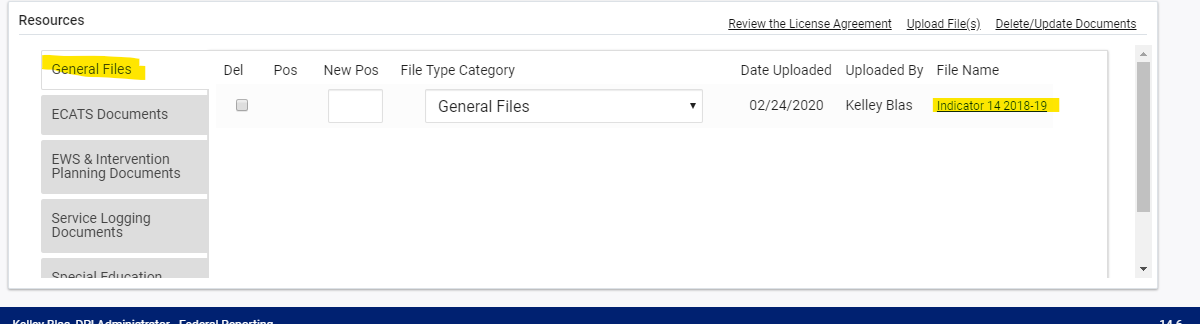 12
[Speaker Notes: Explain how to check their own data (Exit Count – filter 16-21 by exit reasons for this Indicator.)]
North Carolina PSO Data     SY 2018-19 Surveyed 2020
Of the 2,553 youth who exited, 733 (28.71%) of the leavers responded to the interview. The responders represented youth in the sample based on gender and race/ethnicity characteristics. Youth who dropped out were underrepresented. Youth who exited with a high school diploma were overrepresented. Youth with specific learning disabilities and those who graduated had higher levels of engagement than other students.

28.51% of responders in higher education; 
69.99% enrolled in higher education or competitively employed within one year of leaving high school; 
80.76% enrolled in higher education, or in some other postsecondary education or training program, or competitively employed or in some other employment. 
19.24% of students were not engaged
13
How are PSO Data Collected?
Each state determines how these data are collected.
NC Department of Public Instruction has developed a new survey to collect data for Indicator 14.
LEAs will enter data for each student interviewed in the new survey –overview of survey 
Indicator 14 Survey Link

Survey will be open for interviews/data collection May 17 – September 17, 2021.
14
[Speaker Notes: Walk through the survey link]
Questions
What questions do you have about what we have discussed so far?
15
Why are PSO Important?
One purpose of the Individuals with Disabilities Education Improvement Act (IDEA) 2004 is: 

“To ensure that all children with disabilities have available to them a free appropriate public education that emphasizes special education and related services designed to meet their unique needs and prepare them for further education, employment, and independent living.“

IDEA Regulations §300.1(a)


Youth’s post-school outcomes is one measure of how well states meet the purpose of IDEA.
16
[Speaker Notes: Beverly]
Tips for Success
Tips for increasing your Indicator 14 response rates: 

Utilize social media 
Contact relatives or others who know the student
Train those making the calls
Be strategic when conducting the interviews
Vary calling times
Before closing the file, make one last attempt
17
Next Step Reminders
Make a Plan:
Identify main contact person as soon as possible, if not already done 

Verify students who are to be surveyed from the Exit Count that has been uploaded in ECATS (Fall 2020 End-of-Year Report) 

Identify who will be conducting the interviews and provide training

Conduct interviews and enter responses in survey within window (May 17 – September 17, 2021)
18
[Speaker Notes: http://coedpages.uncc.edu/postschool/]
Questions
What questions do you have about what we have discussed so far?
19
Contact Information
Kelley Blas
kelley.steen@dpi.nc.gov
Beverly Colwell 
beverly.colwell@dpi.nc.gov

Resources
To access resources and future lists for this collection go to:
https://ec.ncpublicschools.gov/ecats/reporting
20